CFD2203การถ่ายทำภาพยนตร์
ภาพยนตร์และสื่อดิจิทัล
วิทยาลัยนิเทศศาสตร์ มหาวิทยาลัยราชภัฏสวนสุนันทา
ภาพยนตร์
เป็นกระบวนการบันทึกภาพด้วย ฟิล์ม แล้วนำออกฉายในลักษณะที่แสดงให้เห็นภาพเคลื่อนไหว ภาพที่ปรากฏบนฟิล์มภาพยนตร์หลังจากผ่านกระบวนการถ่ายทำแล้วเป็นเพียงภาพนิ่ง จำนวนมาก ที่มีอิริยาบทหรือแสดงอาการเคลื่อนไหวเปลี่ยนแปลงไปทีละน้อยต่อเนื่องกัน เป็นช่วงๆ ตามเรื่องราวที่ได้รับการถ่ายทำและตัดต่อมา ซึ่งอาจเป็นเรื่องราวหรือเหตุการณ์ที่เกิดขึ้นจริง หรือเป็นการแสดงให้เหมือนจริง หรืออาจเป็นการแสดงและสร้างภาพจากจินตนาการของผู้สร้างก็ได้ไม่ว่าจะเป็นชนิด ฟิล์มเนกาทีฟ (negative) หรือ ฟิล์มโพซิทีฟ (positive) ซึ่งได้ถูกถ่าย อัด หรือกระทำด้วยวิธีใด ๆ ให้ปรากฏรูปหรือเสียงหรือทั้งรูปและเสียง เป็นเรื่องหรือเหตุการณ์ หรือข้อความอันจักถ่ายทอดรูปหรือเสียง หรือทั้งรูปและเสียงได้ด้วยเครื่องฉายภาพยนตร์หรือเครื่องอย่างอื่นทำนอง เดียวกัน และหมายความตลอดถึงฟิล์มซึ่งได้ถูกถ่าย อัด หรือทำด้วยวิธีใด ๆ ให้ปรากฏสี เพื่ออัดลงในฟิลม์ชนิดดังกล่าว เป็นสาขาที่สร้างสรรค์ผลงานทางศิลปะในรูปของภาพเคลื่อนไหว และเป็นส่วนหนึ่งของอุตสาหกรรมบันเทิง
ประวัติภาพยนตร์
ผู้ที่คิดประดิษฐ์ ต้นแบบของภาพยนตร์ขึ้นคือ โทมัส แอลวา เอดิสัน (Thomas Alva Adison) และผู้ร่วมงานของเขาชื่อ วิลเลียม เคนเนดี้ ดิคสัน (William kenady dickson) เมื่อ พ.ศ. 2432 ตรงกับสมัยรัชกาลที่ 5 เรียกชื่อว่า "คิเนโตสโคป" (Kinetoscope) มีลักษณะเป็นตู้สูงประมาณ 4 ฟุต มักเรียกชื่อว่า "ถ้ำมอง" มีลักษณะการดูผ่านช่องเล็กๆ ดูได้ที่ละคน ภายในมีฟิล์มภาพยนตร์ซึ่งถ่ายด้วยกล้องคิเนโตกราฟ (Kenetograph) ที่เอดิสันประดิษฐ์ขึ้นเอง ฟิล์มยาวประมาณ 50 ฟุต วางพาดไปมา เคลื่อนที่เป็นวงรอบ ผ่านช่องที่มีแว่นขยายกับหลอดไฟฟ้าด้วยความเร็ว 48 ภาพต่อวินาที ต่อมาลดลงเหลือ 16 ภาพต่อวินาที
ต่อมาพี่น้องตระกูลลูมิแอร์ (Lumiere) ชาวฝรั่งเศสได้ พัฒนาภาพยนตร์ถ้ำมองของเอดิสันให้สามารถฉายขึ้นจอขนาดใหญ่ และดูได้พร้อมกันหลายคน เรียกเครื่องฉายภาพยนตร์แบบนี้ว่า แบบ "ซีเนมาโตกราฟ" (Cinimatograph) ซึ่งถือว่าเกิดขึ้นอย่างเป็นทางการเมื่อวันที่ 28 ธันวาคม พ.ศ. 2438 ต่อมาได้นำออกมาฉายตามเมืองใหญ่ๆ ทั่วโลกตั้งแต่ พ.ศ. 2439 เป็นต้นมา ซึ่งคำว่า "ซีเนมา" (Cenema) ได้ใช้เรียกเกี่ยวกับภาพยนตร์มาถึงปัจจุบัน
ภาพยนตร์ที่สามารถฉายภาพให้ปรากฏบนจอขนาดใหญ่ ได้พัฒนาสมบูรณ์ขึ้นในอเมริกาในปี พ.ศ. 2438 โดยความร่วมมือระหว่าง โทมัส อาแมท (Thomas Armat) ซีฟรานซิส เจนกินส์ (C. Francis Jenkins) และเอดิสัน เรียกเครื่องฉายภาพยนตร์ชนิดนี้ว่า ไบโอกราฟ (Bioghraph) ในเวลาต่อมา หลังจากนั้นภาพยนตร์ได้แพร่หลายไปในประเทศต่างๆ ทั่วโลก เกิดอุตสาหกรรมการผลิตจำหน่ายและบริการฉายภาพยนตร์ขนาดใหญ่หลายแห่ง ทั้งในอังกฤษ ฝรั่งเศสและอเมริกา ภาพยนตร์ได้กลายเป็นสื่อถ่ายทอดเหตุการณ์ ศิลปการบันเทิงและวรรณกรรมต่างๆ ที่ได้รับความนิยมอย่างกว้างขวางตลอดมา
พ.ศ. 2440 พระเจ้าอยู่หัวรัชกาลที่ 5 เสด็จประพาสประเทศต่างๆ ในทวีปยุโรป ซึ่งในครั้งนั้นได้มีช่างภาพของบริษัทลูมิแอร์ ประเทศฝรั่งเศส บันทึกภาพยนตร์การเสด็จถึงกรุงเบอร์นของพระเจ้ากรุงสยามไว้ 1 ม้วน ใช้เวลาประมาณ 1 นาที นับว่าเป็นการถ่ายภาพยนตร์ม้วนแรกของโลกที่บันทึกเกี่ยวกับชนชาติไทย
ภาพยนตร์ในปัจจุบันมีการเผยแพร่อยู่ 4 ทางคือ ฉายตามโรงภาพยนตร์ ภาพยนตร์กลางแปลง และภาพยนตร์เร่ ถ่ายทอดลงแผ่น VCD, DVD และ Blu-ray Disc เผยแพร่ทางโทรทัศน์และอินเทอร์เน็ต
การเขียนบทภาพยนตร์
-การค้นคว้าหาข้อมูล (research) เป็นขั้นตอนการเขียนบทภาพยนตร์อันดับแรกที่ต้องทำถือเป็นสิ่งสำคัญหลังจาก เรา พบประเด็นของเรื่องแล้วจึงลงมือค้นคว้าหาข้อมูลเพื่อเสริมรายละเอียดเรื่อง ราวที่ถูกต้องจริงชัดเจน และมีมิติมากขึ้น คุณภาพของ  ภาพยนตร์จะดีหรือไม่จึงอยู่ที่การค้นคว้าหาข้อมูล ไม่ว่าภาพยนตร์นั้นจะมีเนื้อหาใดก็ตาม
การเขียนบทภาพยนตร์
-การกำหนดประโยคหลักสำคัญ (premise) หมายถึงความคิดหรือแนวความคิดที่ง่าย ๆ ธรรมดา ส่วนใหญ่มักใช้ตั้งคำถามว่า “เกิดอะไรขึ้นถ้า...” (what if) ตัวอย่างของ premise ตามรูปแบบหนังฮอลลีวู้ด เช่น เกิดอะไรขึ้นถ้าเรื่องโรเมโอ & จูเลียตเกิดขึ้นในนิวยอร์ค คือ เรื่อง West Side Story, เกิดอะไรขึ้นถ้ามนุษย์ดาวอังคารบุกโลก คือเรื่อง The Invasion of Mars, เกิดอะไรขึ้นถ้าก็อตซิล่าบุกนิวยอร์ค คือเรื่อง Godzilla, เกิดอะไรขึ้นถ้ามนุษย์ต่างดาวบุกโลก คือเรื่อง The Independence Day, เกิดอะไรขึ้นถ้าเรื่องโรเมโอ & จูเลียตเกิดขึ้นบนเรือไททานิค คือเรื่อง Titanic เป็นต้น
-การเขียนเรื่องย่อ (synopsis) คือเรื่องย่อขนาดสั้น ที่สามารถจบลงได้ 3-4 บรรทัด หรือหนึ่งย่อหน้า หรืออาจเขียนเป็น story outline เป็นร่างหลังจากที่เราค้นคว้าหาข้อมูลแล้วก่อนเขียนเป็นโครงเรื่องขยาย (treatment)
การเขียนบทภาพยนตร์
-การเขียนโครงเรื่องขยาย (treatment) เป็นการเขียนคำอธิบายของโครงเรื่อง (plot) ในรูปแบบของเรื่องสั้น โครงเรื่องขยายอาจใช้สำหรับเป็นแนวทางในการเขียนบทภาพยนตร์ที่สมบูรณ์ บางครั้งอาจใช้สำหรับยื่นของบประมาณได้ด้วย และการเขียนโครงเรื่องขยายที่ดีต้องมีประโยคหลักสำหคัญ (premise) ที่ง่าย ๆ น่าสนใจ
-บทภาพยนตร์ (screenplay) สำหรับภาพยนตร์บันเทิง หมายถึง บท (script) ซีเควนส์หลัก (master scene/sequence)หรือ ซีนาริโอ (scenario) คือ บทภาพยนตร์ที่มีโครงเรื่อง บทพูด แต่มีความสมบูรณ์น้อยกว่าบทถ่ายทำ (shooting script) เป็นการเล่าเรื่องที่ได้พัฒนามาแล้วอย่างมีขั้นตอน ประกอบ ด้วยตัวละครหลักบทพูด ฉาก แอ็คชั่น ซีเควนส์ มีรูปแบบการเขียนที่ถูกต้อง เช่น บทสนทนาอยู่กึ่งกลางหน้ากระดาษฉาก เวลา สถานที่ อยู่ชิดขอบหน้าซ้ายกระดาษ ไม่มีตัวเลขกำกับช็อต และโดยหลักทั่วไปบทภาพยนตร์หนึ่งหน้ามีความยาวหนึ่งนาที
การเขียนบทภาพยนตร์
-บทถ่ายทำ (shooting script) คือบทภาพยนตร์ที่เป็นขั้นตอนสุดท้ายของการเขียน บทถ่ายทำจะบอกรายละเอียดเพิ่มเติมจากบทภาพยนตร์ (screenplay) ได้แก่ ตำแหน่งกล้อง การเชื่อมช็อต เช่น คัท (cut) การเลือนภาพ (fade) การละลายภาพ หรือการจางซ้อนภาพ (dissolve) การกวาดภาพ (wipe) ตลอดจนการใช้ภาพพิเศษ (effect) อื่น ๆ เป็นต้น นอกจากนี้ยังมีเลขลำดับช็อตกำกับเรียงตามลำดับตั้งแต่ช็อตแรกจนกระทั่งจบ เรื่อง และขนาดภาพในการเขียน shooting script มีดังนี้
ภาพระยะไกลมากหรือระยะไกลสุด (Extreme Long Shot / ELS)
ได้แก่ ภาพที่ถ่ายภายนอกสถานที่โล่งแจ้ง มักเน้นพื้นที่หรือบริเวณที่กว้างใหญ่ไพศาล เมื่อเปรียบ เทียบกับสัดส่วนของมนุษย์ที่มีขนาดเล็ก ภาพ ELS ส่วนใหญ่ใช้สำหรับการเปิดฉากเพื่อบอกเวลาและสถานที่ อาจเรียกว่า Establishing Shot ก็ได้ เป็นช็อตที่แสดงความยิ่งใหญ่ของฉากหลัง
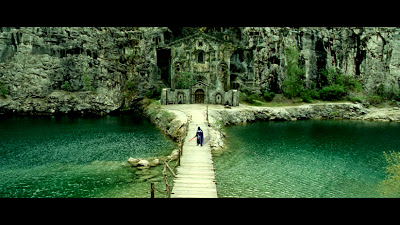 ภาพระยะไกล (Long Shot /LS)
ภาพระยะไกล เป็นภาพที่ค่อนข้างสับสนเพราะมีขนาดที่ไม่แน่นอนตายตัว บางครั้งเรียกภาพกว้าง (Wide Shot) เวลาใช้อาจกินความตั้งแต่ภาพระยะไกลมาก (ELS) ถึงภาพระยะไกล (LS) ซึ่งเป็นภาพขนาดกว้างแต่สามารถเห็นรายละเอียดของฉากหลังและผู้แสดงมากขึ้น เมื่อเปรียบเทียบกับภาพระยะไกลมาก หรือเรียกว่า Full Shot เป็นภาพกว้างเห็นผู้แสดงเต็มตัว ตั้งแต่ศีรษะจนถึงส่วนเท้า
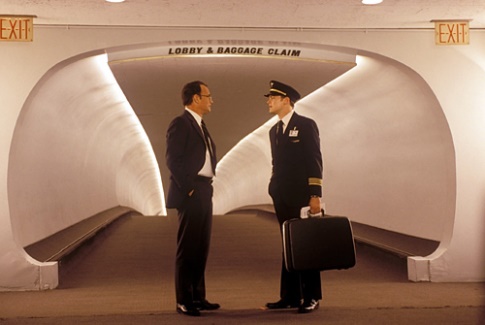 ภาพระยะไกลปานกลาง (Medium Long Shot / MLS)
เป็นภาพที่เห็นรายละเอียด ของผู้แสดงมากขึ้นตั้งแต่ศีรษะจนถึงขา หรือหัวเข่า ซึ่งบางครั้งก็เรียกว่า Knee Shot เป็นภาพที่เห็นตัวผู้แสดงเคลื่อนไหวสัมพันธ์กับฉากหลังหรือเห็นเฟอร์นิเจอร์ ในฉากนั้น
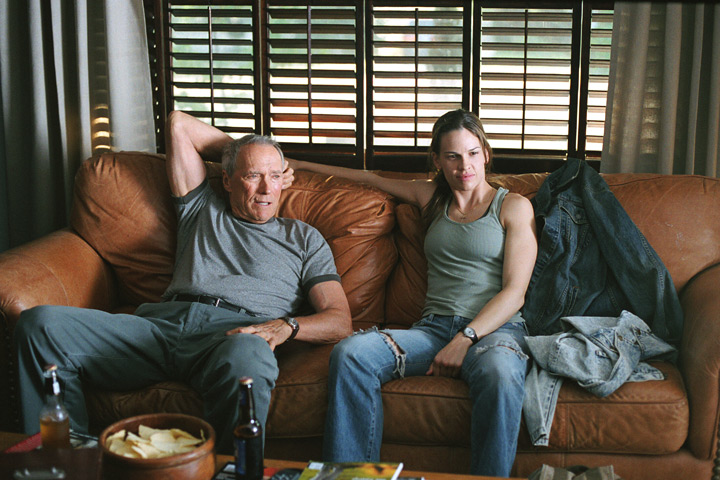 ภาพระยะปานกลาง (Medium Shot /MS)
ภาพระยะปานกลาง เป็นขนาดที่มีความหลากหลายและมีชื่อเรียกได้หลายชื่อเช่นเดียวกัน แต่โดยปกติจะมีขนาดประมาณตั้งแต่หนึ่งในสี่ถึงสามในสี่ของร่างกาย บางครั้งเรียกว่า Mid Shot หรือ Waist Shot ก็ได้ เป็นช็อตที่ใช้มากสุดอันหนึ่งภาพยนตร์
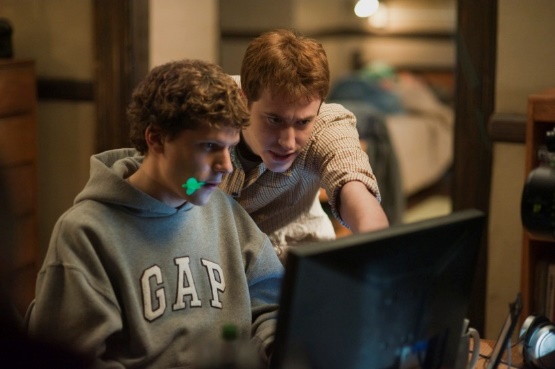 ภาพระยะใกล้ปานกลาง (Medium Close-Up / MCU)
เป็นภาพแคบ คลอบคลุมบริเวณตั้งแต่ศีรษะถึงไหล่ของผู้แสดง ใช้สำหรับในฉากสนทนาที่เห็นอารมณ์ความรู้สึกที่ใบหน้า ผู้แสดงรู้สึกเด่นในเฟรม บางครั้งเรียกว่า Bust Shot มีขนาดเท่ารูปปั้นครึ่งตัว
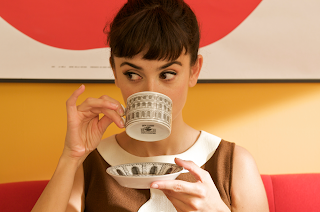 ภาพระยะใกล้ (Close-Up / CU)
เป็นภาพที่เห็นบริเวณศีรษะและบริเวณใบหน้า ของผู้แสดง มีรายละเอียดชัดเจนขึ้น เช่น ริ้วรอยบนใบหน้า น้ำตา ส่วนใหญ่เน้นความรู้สึกของผู้แสดงที่สายตา แววตา เป็นช็อตที่นิ่งเงียบมากกว่าให้มีบทสนทนา โดยกล้องนำคนดูเข้าไปสำรวจตัวละครอย่างใกล้ชิด
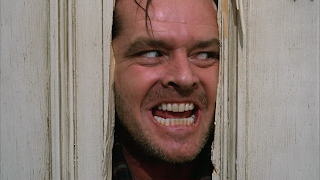 ภาพระยะใกล้มาก (Extreme Close-Up /ECU หรือ XCU)
เป็นภาพที่เน้นส่วนใด ส่วนหนึ่งของร่างกาย เช่น ตา ปาก เท้า มือ เป็นต้น ภาพจะถูกขยายใหญ่บนจอ เห็นรายละเอียดมาก เป็นการเพิ่มการเล่าเรื่องในหนังให้ได้อารมณ์มากขึ้น
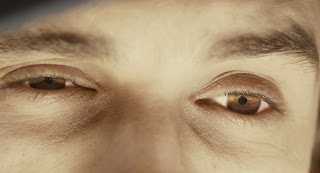 มุมสายตานก (Bird's-eye view)
มุมชนิดนี้มักเรียกทับศัพท์ทำให้เข้าใจ มากกว่า เป็นมุมถ่ายมาจากด้านบนเหนือศีรษะ ทำมุมตั้งฉากเป็นแนวดิ่ง 90 องศากับผู้แสดง เป็นมุมมองที่เราไม่คุ้นเคยในชีวิตประจำวัน จึงเป็นมุมที่แปลก แทนสายตานกที่อยู่บนท้องฟ้า
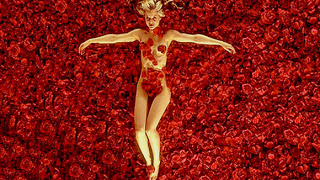 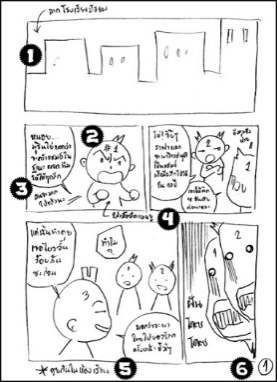 บทภาพ (storyboard)
บทภาพยนตร์ประเภทหนึ่งที่อธิบายด้วยภาพ คล้ายหนังสือการ์ตูน ให้เห็นความต่อเนื่องของช็อตตลอดทั้งซีเควนส์หรือทั้งเรื่องมีคำอธิบายภาพ ประกอบ เสียงต่าง ๆ เช่น เสียงดนตรี เสียงประกอบฉาก และเสียงพูด เป็นต้น ใช้เป็นแนวทางสำหรับการถ่ายทำ หรือใช้เป็นวิธีการคาดคะเนภาพล่วงหน้า (pre-visualizing) ก่อนการถ่ายทำว่า เมื่อถ่ายทำสำเร็จแล้ว หนังจะมีรูปร่างหน้าตาเป็นอย่างไร ซึ่งบริษัทของ Walt Disney นำมาใช้กับการผลิตภาพยนตร์การ์ตูนของบริษัทเป็นครั้งแรก โดยเขียนภาพ เหตุการณ์ของแอ็คชั่นเรียงติดต่อกันบนบอร์ด เพื่อให้คนดูเข้าใจและมองเห็นเรื่องราวล่วงหน้าได้ก่อนลงมือเขียนภาพ ส่วนใหญ่บทภาพจะมีเลขที่ลำดับช็อตกำกับไว้ คำบรรยายเหตุการณ์ มุมกล้อง และอาจมีเสียงประกอบด้วย
บุคคลที่เกี่ยวของในขั้นตอนการเตรียมงานสร้างภาพยนตร์
1.ผู้อำนวยการผลิต (Producer)
	ผู้อำนวยการผลิตเป็นผู้ที่ทำหน้าที่ในการควบคุมการผลิตภาพยนตร์ทั้งหมด นับตั้งแต่การวางแผน การถ่ายทำ หลังการถ่ายทำ เพื่อให้การผลิตภาพยนตร์เป็นไปอย่างราบรื่นและมีความสมบูรณ์ที่สุด

2. ฝ่ายกฎหมาย (Legal Department)
	ฝ่ายกฎหมายทำหน้าที่ในการทำสัญญาต่างๆ ที่เกี่ยวข้องกับการผลิตภาพยนตร์ ซึ่งได้แก่การทำสัญญาเช่าลิขสิทธ์ การเช่าเครื่องมืออุปกรณ์ต่างๆ การทำประกันภัย ฯลฯ

3. ผู้เขียนบทภาพยนตร์ (Script Writer)
	ผู้เขียนบทภาพยนตร์ ทำหน้าที่เขียนบทภาพยนตร์ตามที่ได้รับมอบหมายจนแล้วเสร็จ เมื่อเขียนบทเสร็จแล้วภาระหน้าที่ต่อไปก็คือการแก้ไขบท เมื่อแก้ไขบทจนเป็นที่พอใจของผู้ว่าจ้างแล้วภาระหน้าที่ของผู้เขียนบทก็หมดไป

4. ผู้กำกับภาพยนตร์ (Film Director)
	ผู้กำกับภาพยนตร์ มีหน้าที่ในการทำความเข้าใจบทภาพยนตร์ เลือกทีมงาน เลือกนักแสดง สถานที่ถ่ายทำภาพยนตร์ และเป็นผู้ที่ควบคุมงานผลิตภาพยนตร์ทั้งหมดภายใต้การดูแลของผู้อำนวยการผลิตภาพยนตร์
บุคคลที่เกี่ยวของในขั้นตอนการเตรียมงานสร้างภาพยนตร์
5. ผู้ช่วยกำกับภาพยนตร์ (Assistant Film Director)
	ผู้ช่วยกำกับภาพยนตร์ โดยทั่วไปแล้วถ้าเป็นกองถ่ายภาพยนตร์ทีมใหญ่ๆ จะมีผู้ช่วยกำกับภาพยนตร์ 2-3 คน ซึ่งมีหน้าที่แตกต่างกัน

6. ผู้กำกับภาพ (Director of Photography)
	ผู้กำกับภาพจะประสานงานกับผู้กำกับภาพยนตร์ในการวางแผนการจัดแสงการออกแบบแสงและการวางมุมกล้องเพื่อการสื่อความหมายด้วยภาพต่างๆ กองถ่ายหนังใหญ่ผู้กำกับภาพนั้นส่วนใหญ่มักจะเป็นช่างกล้องด้วย 

 7. ช่างกล้อง (Camera Operator)
	ช่างกล้องจะประสานงานกับผู้กำกับและผู้กำกับภาพในการถ่ายทำภาพยนตร์โดยการกำหนดการวางมุมกล้อง ขนาดภาพ การสื่อความหมายด้วยภาพซึ่งจะวางแผนล่วงหน้าในขั้นตอนเตรียมงานสร้างก่อนที่จะถ่ายจริง

  8. ผู้กำกับศิลป์ (Art Director)
	ผู้กำกับศิลป์ทำหน้าที่ในการไปหาสถานที่ ที่ถ่ายทำ ร่วมกับผู้ทำหน้าที่จัดหาสถานที่ถ่ายทำภาพยนตร์ ผู้กำกับภาพยนตร์ ผู้ช่วยกำกับ ธุรกิจกองถ่าย ฯลฯ การออกแบบสร้างฉากตามยุคสมัยบรรยากาศตามเรื่องราวในบทภาพยนตร์

    9.  ผู้ช่วยกำกับศิลป์ (Asst. Art Director)
	ผู้ช่วยผู้กำกับศิลป์ทำหน้าที่ช่วยเหลือผู้กำกับศิลป์ในการออกแบบฉากที่ได้รับมอบหมายจากผู้กำกับศิลป์
บุคคลที่เกี่ยวของในขั้นตอนการเตรียมงานสร้างภาพยนตร์
10. ฝ่ายจัดหาอุปกรณ์ประกอบฉาก (Properties Master)
	ฝ่ายจัดหาอุปกรณ์ประกอบฉากทำหน้าที่จัดหาอุปกรณ์ประกอบฉากต่างๆเช่น จัดหา ตู้ โต๊ะ นาฬิกา ผ้าม่าน ฯลฯ ตามการออกแบบของฝ่ายศิลป์

11. ฝ่ายสร้างฉาก
	ฝ่ายสร้างฉากจะทำหน้าที่สร้างฉากตามที่ฝ่ายศิลป์ออกแบบ ภายในระยะเวลาที่กำหนดก่อนที่จะมีการถ่ายทำภาพยนตร์

12. ผู้เขียนสตอรี่บอร์ด (Story Board Visualizer)
	ผู้เขียนสตอรี่บอร์ด จะทำหน้าที่แปลงบทภาพยนตร์ให้เป็นภาพเขียน โดยกำหนด ขนาดภาพ มุมกล้อง การจัดองค์ประกอบภาพ ฯลฯ เพื่อให้ง่ายสำหรับการถ่ายทำภาพยนตร์ โดยทั่วไปแล้วการเขียนสตอรี่บอร์ดนั้นจะเขียนเฉพาะฉากที่ถ่ายทำยากๆเท่านั้น เช่น ฉาก  aCtion ต่างๆซึ่งทีมงานที่เกี่ยวข้องเช่น ผู้กำกับภาพยนตร์ ช่างกล้อง ผู้กำกับศิลป์ ฯลฯ พอเห็นภาพจากสตอรี่บอร์ดแล้วก็สามารถจะออกแบบทำงานตามหน้าที่ของตนได้ทันที

13.ผู้ออกแบบเสื้อผ้าเครื่องแต่งกาย (costume Designer)
	ผู้ออกแบบเสื้อผ้าเครื่องแต่งกายทำหน้าที่ออกแบบเสื้อผ้าเครื่องแต่งกาย เครื่องประดับต่างๆ ของตัวละคร โดยคำนึงถึงยุคสมัย บุคลิกของตัวละคร โดยก่อนที่จะออกแบบเสื้อผ้าและเครื่องแต่งกายนั้น ผู้ออกแบบนอกจะอ่านจากบทภาพยนตร์อย่างละเอียดแล้ว จะต้องเข้าร่วมประชุมกับผู้กำกับภาพยนตร์ ผู้กำกับศิลป์ เพื่อทราบแนวคิดและกำหนดแนวทางของการออกแบบโทรและอารมณ์ของภาพยนตร์ให้เป็นไปในแนวทางเดียวกัน

14. ผู้จัดคิวเสื้อผ้าเครื่องแต่ง (WARDROBE)
	ผู้จัดเสื้อผ้าเครื่องแต่งกาย ทำหน้าที่จัดคิวเสื้อผ้าเครื่องแต่งกายของนักแสดงให้เป็นไปตามตารางการถ่ายทำภาพยนตร์ ตลอดจนดูแลเสื้อผ้าเครื่องแต่งกายให้สามารถใช้งานได้ทันทีที่ผู้กำกับภาพยนตร์ต้องการ
บุคคลที่เกี่ยวของในขั้นตอนการเตรียมงานสร้างภาพยนตร์
15. ผู้จัดการจัดหาสถานที่ถ่ายทำภาพยนตร์ (Location Manager)
	บุคลากรตำแหน่งนี้เพิ่งมีในกองถ่ายภาพยนตร์ไทยในระยะเวลาที่ไม่นานมานี้ เพราะก่อนหน้านี้ผู้กำกับ ผู้ช่วยกำกับ และผู้กำกับศิลป์ จะช่วยกันหาสถานที่ถ่ายทำ แต่เพราะความไม่สะดวก เพื่อให้การจัดหาสถานที่ถ่ายทำภาพยนตร์เป็นไปด้วยความรวดเร็วยิ่งขึ้น จึงกำหนดให้มีตำแหน่งนี้ขึ้นมา

16. ผู้คัดเลือกนักแสดง (casting)
	ผู้คัดเลือกนักแสดง ทำหน้าที่คัดเลือกนักแสดงตามบุคลิกของตัวละครที่กำหนดไว้ในบทภาพยนตร์ ซึ่งการคัดเลือกนักแสดงนี้ผู้คัดเลือกนักแสดงจะต้องทำงานร่วมกับผู้อำนวยการผลิต ผู้กำกับภาพยนตร์ และผู้ช่วยกำกับภาพยนตร์ เป็นต้น

17. ผู้ฝึกซ้อมนักแสดง (acting coach)
	ผู้ฝึกซ้อมนักแสดง จะทำหน้าที่หลังจากที่คัดเลือกนักแสดงแล้ว บางกองถ่ายจะกำหนดให้มีการฝึกซ้อมนักแสดงก่อนที่จะมีการถ่ายทำภาพยนตร์ 2-3 เดือน เพื่อให้นักแสดงบางคนที่ยังไม่มีพื้นฐานทางการแสดงได้พัฒนาตนเอง สามารถที่จะแสดงภาพยนตร์ในขั้นตอนการถ่ายทำได้อย่างราบรื่น สำหรับนักแสดงที่มีประสบการณ์แล้วก็จะต้องมีการฝึกซ้อมการแสดงตามบทภาพยนตร์ เช่นเดียวกัน

18. ธุรกิจกองถ่ายภาพยนตร์
	ธุรกิจกองถ่ายภาพยนตร์ทำหน้าที่ติดต่อประสานงาน ขอใช้ ขอเช่าสถานที่ถ่ายทำ ภาพยนตร์ การติดต่อนักแสดง การทำงบประมาณค่าใช้จ่ายรายวัน การจ่ายเงินแก่นักแสดงทีมงานตลอดจนทำบัญชีการใช้จ่ายในแต่ละวันเพื่อนำเสนอบริษัท
ขั้นตอนการผลิตภาพยนตร์
ขั้นก่อนการผลิต
ขั้นตอนการผลิต
ขั้นตอนหลังการผลิต
ขั้นก่อนการผลิต (Pre Production)
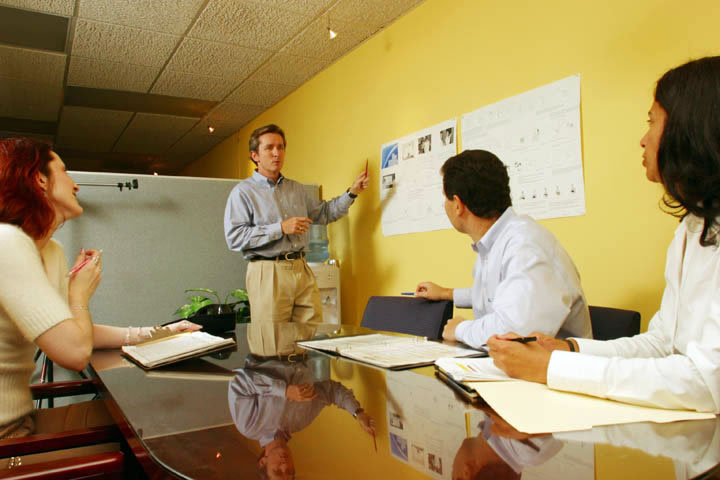 นับเป็นขั้นตอนที่มีความสาคัญเป็นอย่างยิ่งก่อนเริ่มทำการผลิตภาพยนตร์ ได้แก่การเตรียมข้อมูล การกำหนดหรือเค้าโครงเรื่อง การประสานงาน กองถ่ายกับสถานที่ถ่ายทำ ประชุมวางแผนการผลิต การเขียนสคริปต์ การจัดเตรียมวัสดุ อุปกรณ์การถ่ายทำ อุปกรณ์การบันทึกเสียง ห้องบันทึกเสียง ห้องตัดต่อ อุปกรณ์ประกอบฉาก อุปกรณ์แสง การเตรียม ทีมงาน ทุกฝ่าย การเดิน ทาง อาหาร ที่พัก ฯลฯ หากจัดเตรียมรายละเอียดในขั้นตอนนี้ได้ดี ก็จะส่งผลให้ขั้นตอนการผลิตทาได้ง่ายและรวดเร็วยิ่งขึ้นดังนั้น Pre Production เป็นขั้นตอนที่ผู้อำนวยการสร้างหรือนายทุนหนังส่วนใหญ่ให้ความสำคัญเป็น อันดับหนึ่ง เนื่องจากเป็นขั้นตอนที่มีส่วนอย่างมากที่จะชี้เป็นชี้ตายได้ว่าหนังจะออกมาดีหรือไม่ช่วง พรี-โพร จะเป็นช่วงที่หนังเริ่มก่อเค้าเป็นรูปเป็นร่างจากเรื่องที่ได้รับการอนุมัติสร้างจากนายทุน
ขั้นตอนการผลิต (Production)
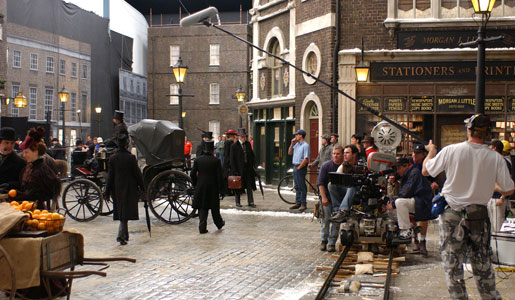 เป็นขั้นตอนการดำเนินการถ่ายทำภาพยนตร์(ออกกอง)ทีมงานผู้ผลิตได้แก่ ผู้กำกับภาพยนตร์ ช่างภาพ ช่างไฟ ช่างเทคนิคเสียง ช่างศิลป์ ผู้แต่งหน้าทำผม ผู้ฝึกซ้อมนักแสดง รวมทั้งการบันทึกเสียงตามที่กำหนดไว้ในสคริปต์ ขั้นตอนนี้อาจมีการถ่ายทำแก้ไขหลายครั้งจนเป็นที่พอใจ (take) นอกจากนี้อาจจำเป็นต้องเก็บภาพ/เสียงบรรยากาศทั่วไป ภาพเฉพาะมุมเพิ่มเติมเพื่อใช้ในการขยายความ (insert) เพื่อให้ผู้ชมได้เห็นและเข้าใจรายละเอียดมากยิ่งขึ้น
ขั้นตอนหลังการผลิต (Post Production)
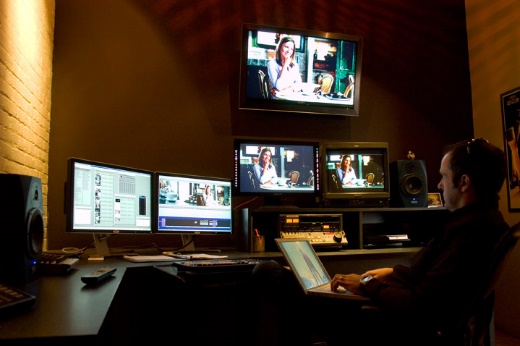 เป็นขั้นตอนการตัดต่อเรียบเรียงภาพและเสียงเข้าไว้ด้วยกันตามสคริปต์หรือเนื้อหาของเรื่อง ขั้นตอนนี้จะมีการใส่กราฟิกและเทคนิคพิเศษภาพ การเชื่อมต่อ ภาพ/ฉาก อาจมีการบันทึกเสียงในห้องบันทึกเสียง เพิ่มเติม อีกก็ได้ อาจมีการนำดนตรีมาประกอบ เรื่องราวเพื่อเพิ่มอรรธรสในการรับชมยิ่งขึ้น ขั้นตอนนี้ส่วนใหญ่จะดำเนินการอยู่ในห้องตัดต่อ มีเฉพาะ คนตัดต่อ (Editor) ผู้กำกับภาพยนตร์และช่างเทคนิคที่เกี่ยวข้องเท่านั้น